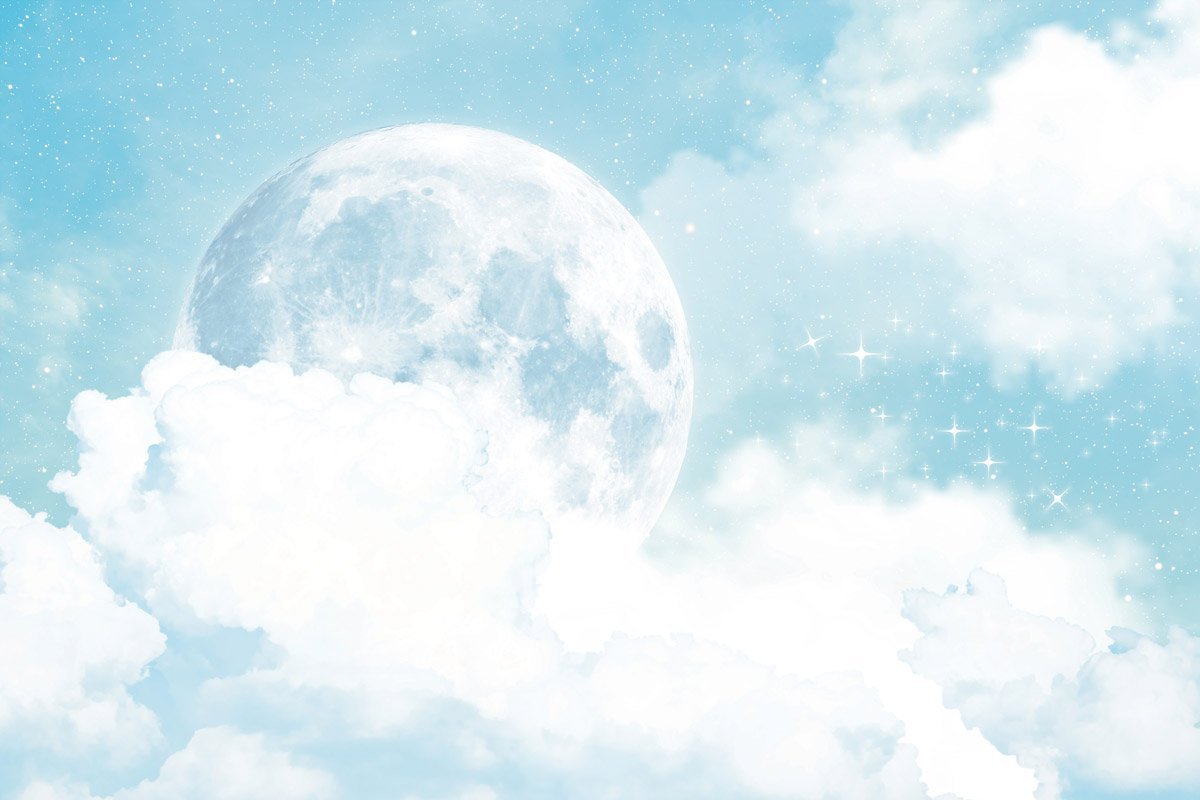 МУНИЦИПАЛЬНОЕ ДОШКОЛЬНОЕ ОБРАЗОВАТЕЛЬНОЕ УЧРЕЖДЕНИЕ
  ВОЛЬСКОГО МУНИЦИПАЛЬНОГО РАЙОНА
 «ЦЕНТР РАЗВИТИЯ РЕБЕНКА - ДЕТСКИЙ САД № 17 «ЛАДУШКИ»   
Г. ВОЛЬСКА САРАТОВСКОЙ ОБЛАСТИ»
Исследовательская деятельность
« почему свет луны не греет?»
Подготовила:
Воспитанница подготовительной группы
№ 12 «Знайки»
Волощук Таисия



г.Южно –Сахалинск 
2024г
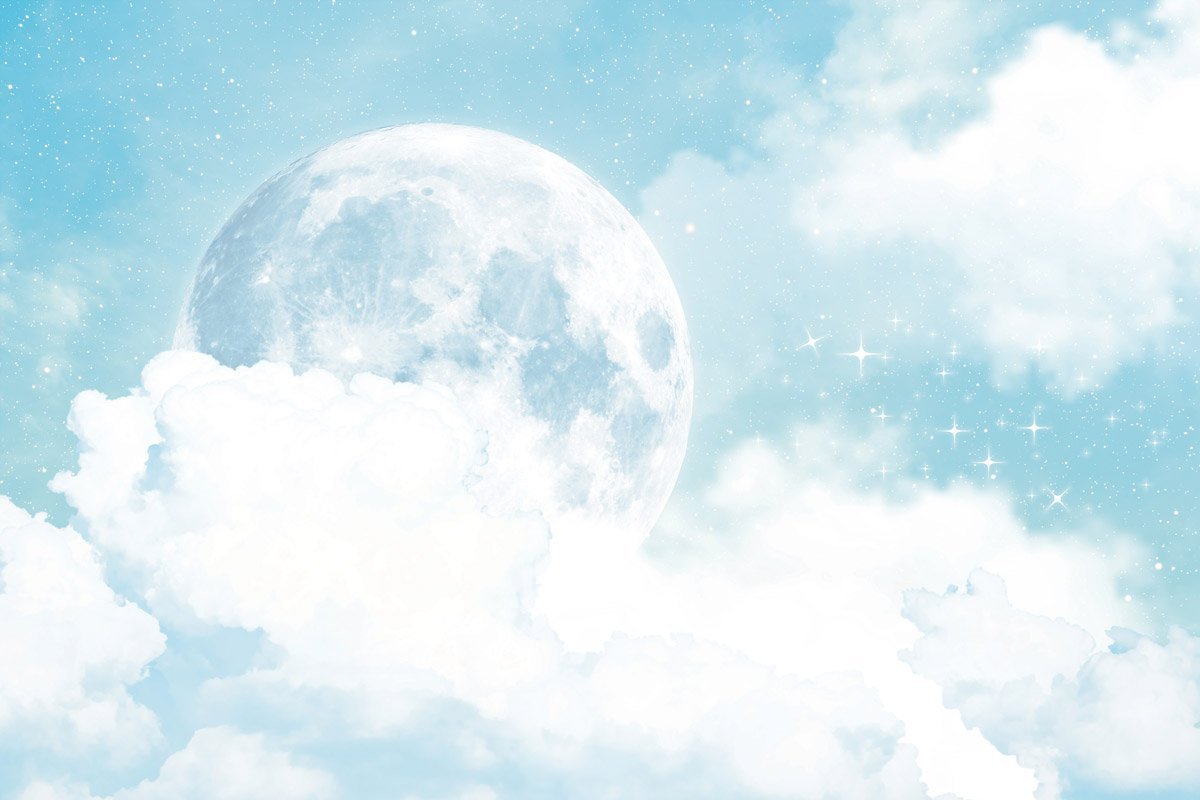 Цель исследования: выяснить, как светит луна и почему её свет не греет.
Задачи: 
-изучить информацию о луне;
-узнать причину света луны;
- доказать гипотезу с помощью опыта.
Гипотеза:  луна нас не греет, потому что не излучает свет и тепло самостоятельно.
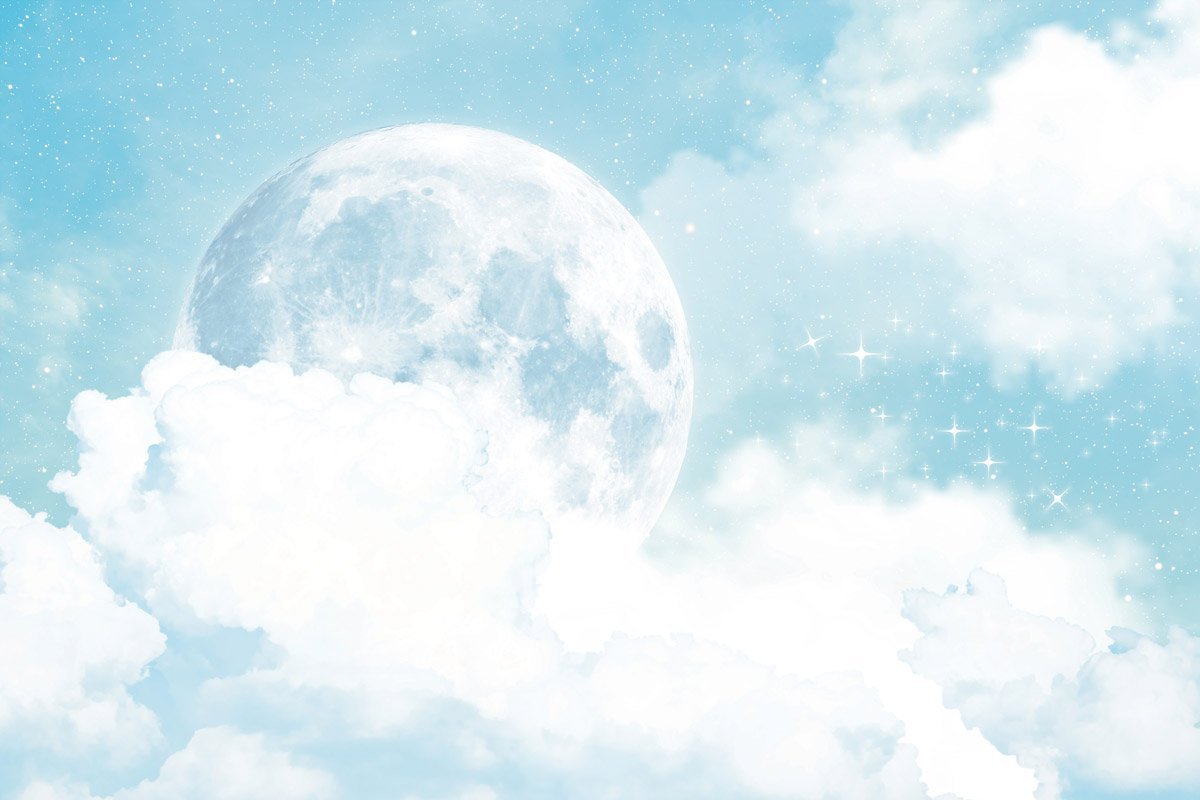 Изучение научной литературы
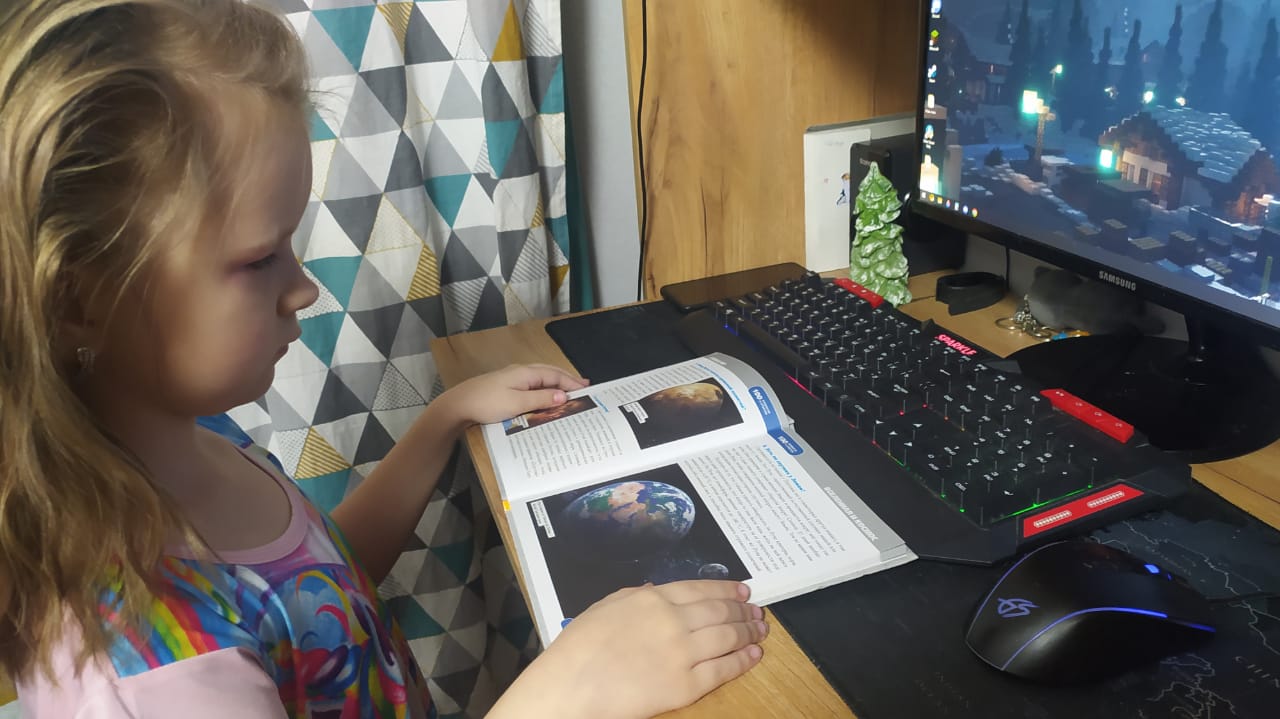 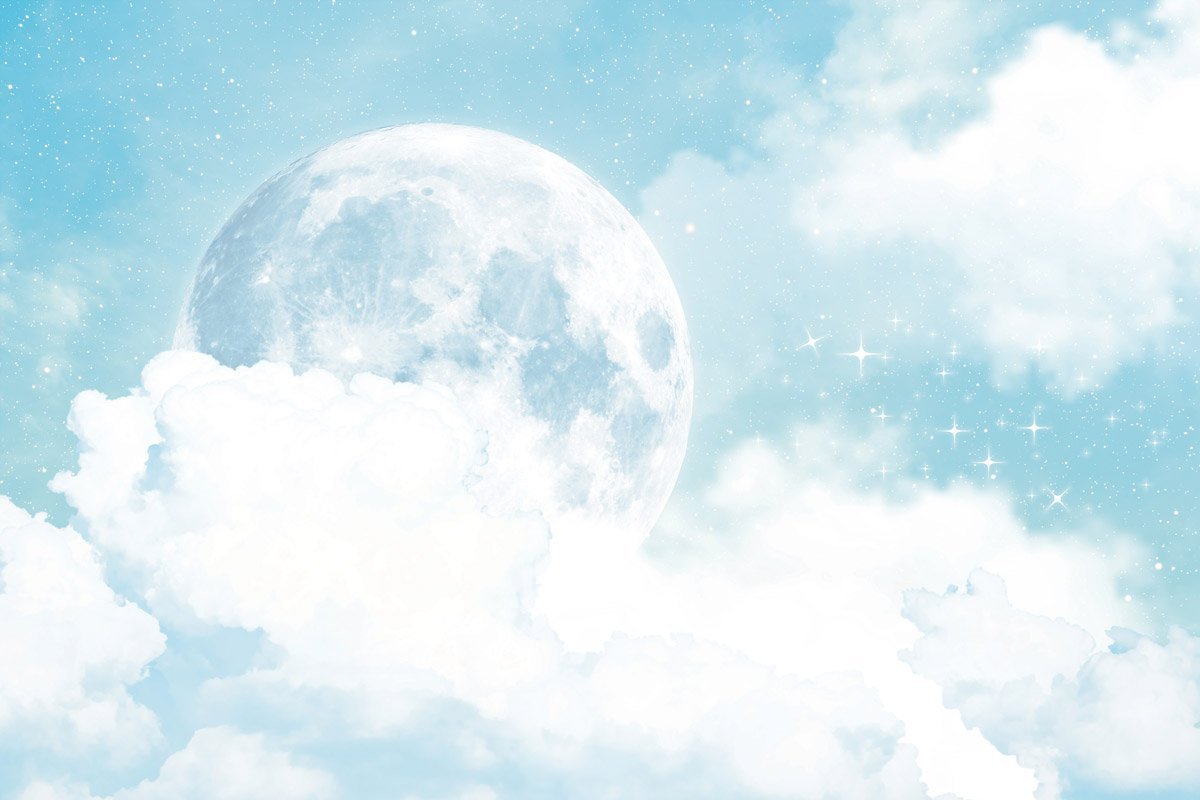 Изучение информации в сети интернет
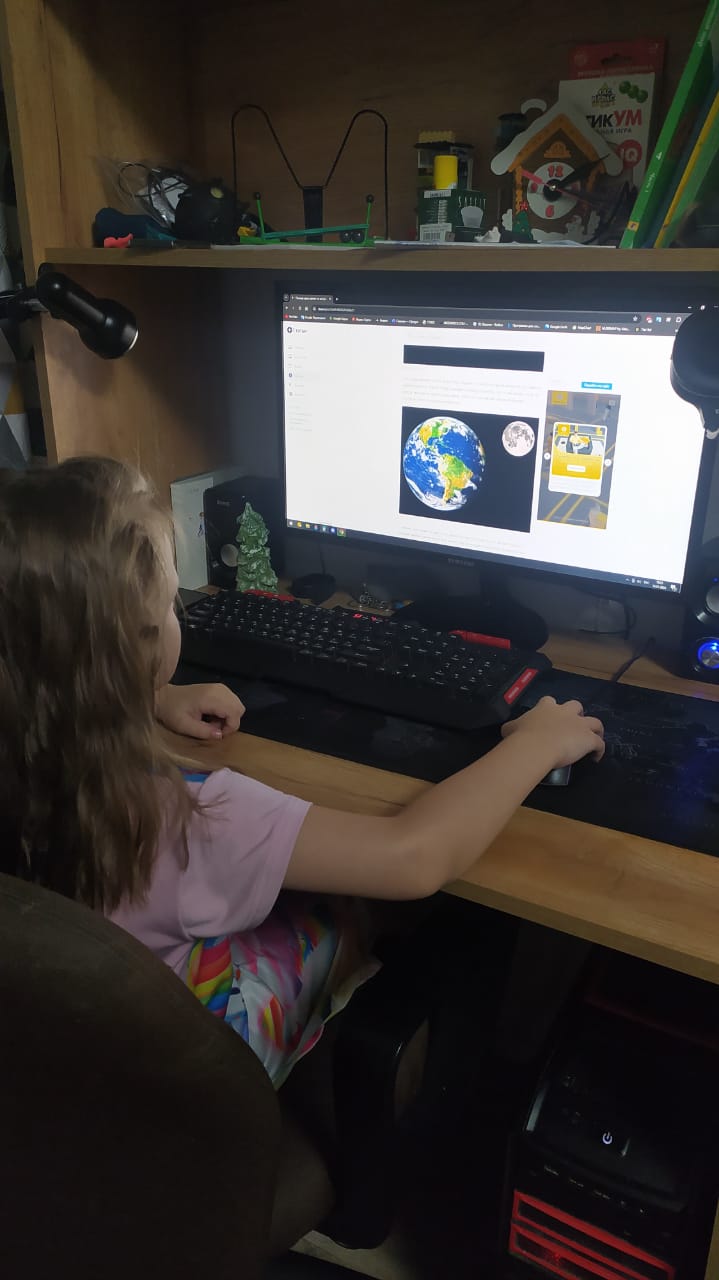 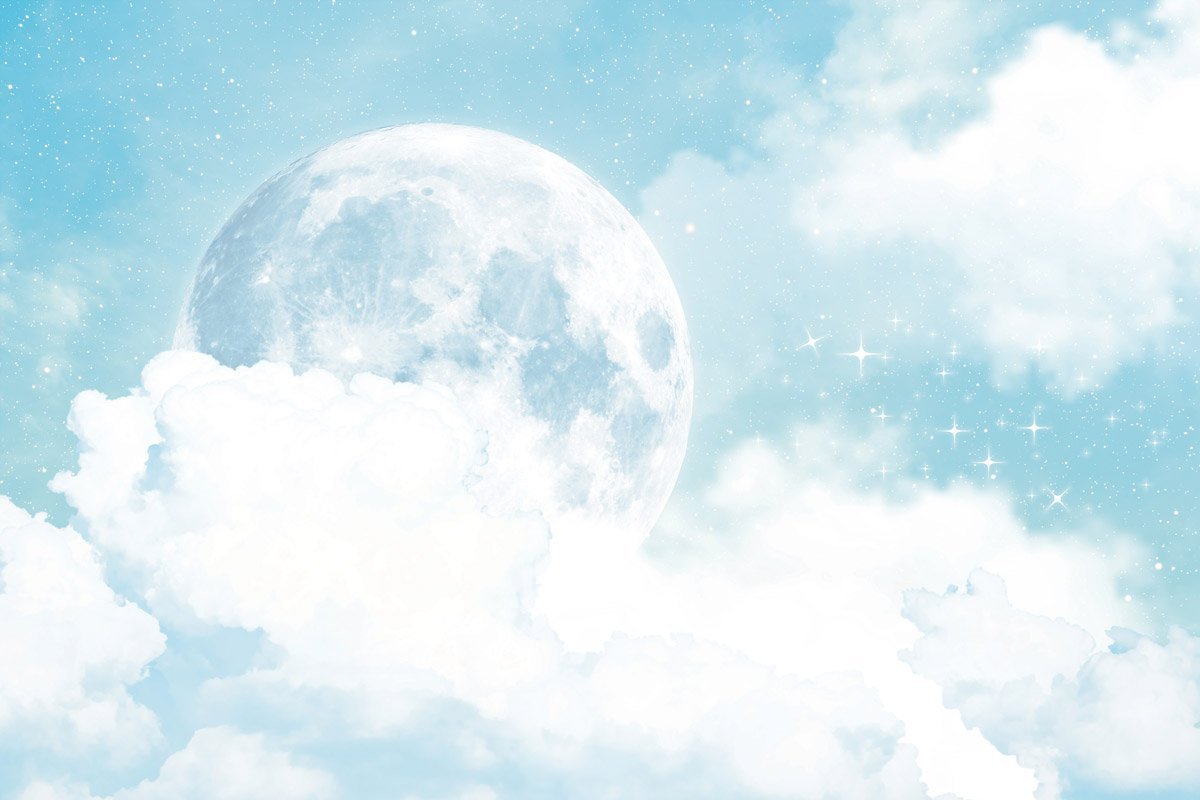 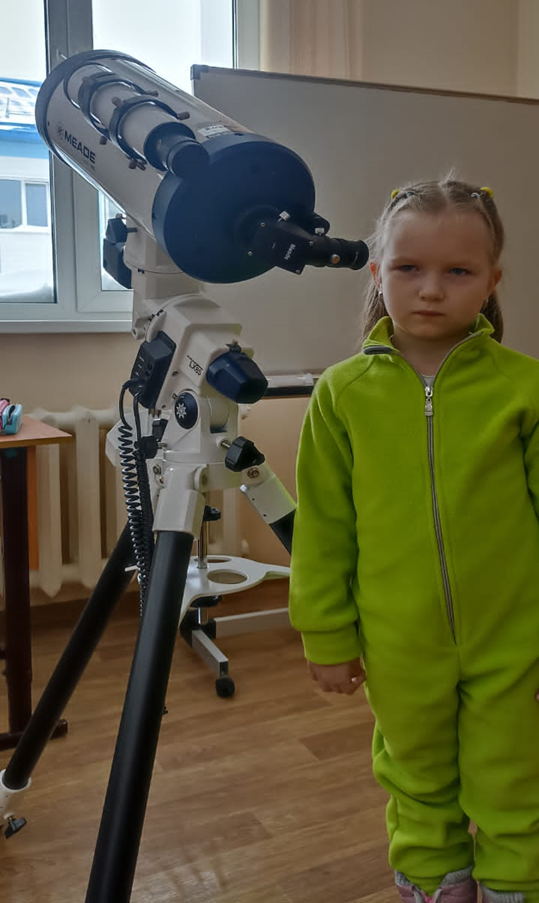 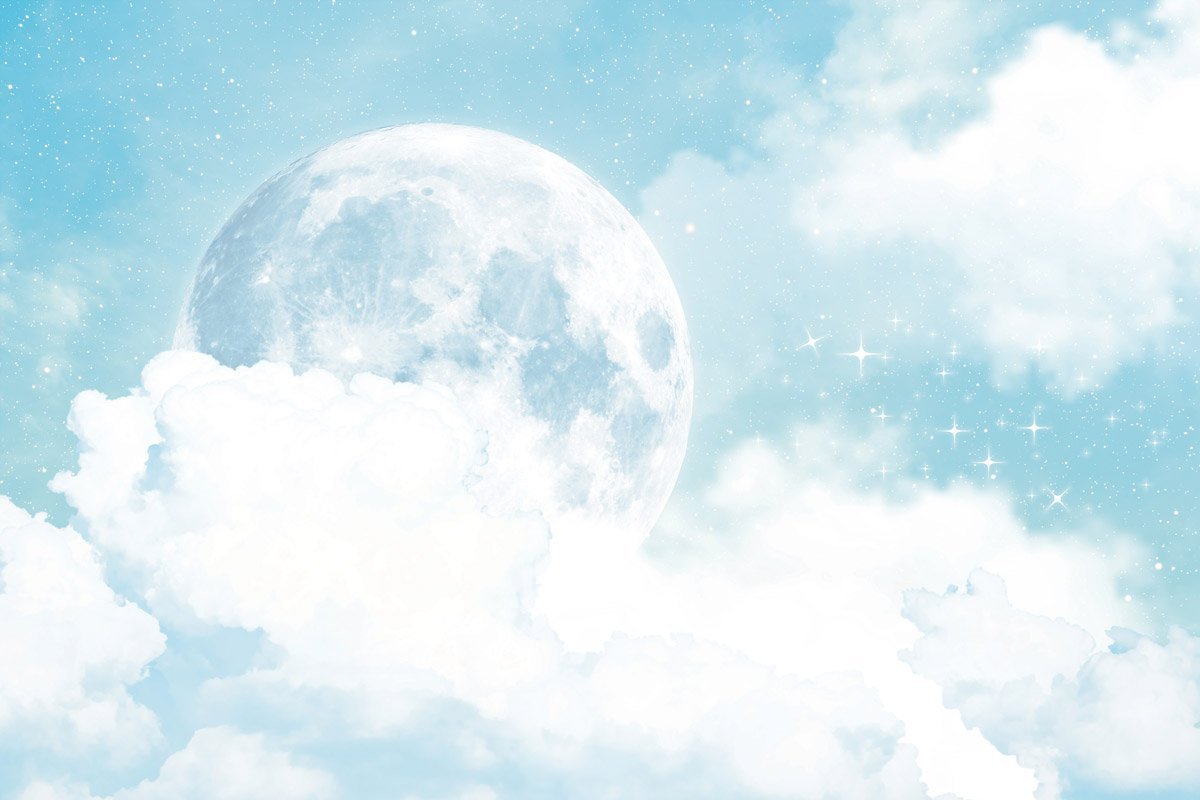 Беседа с учителем астрономии
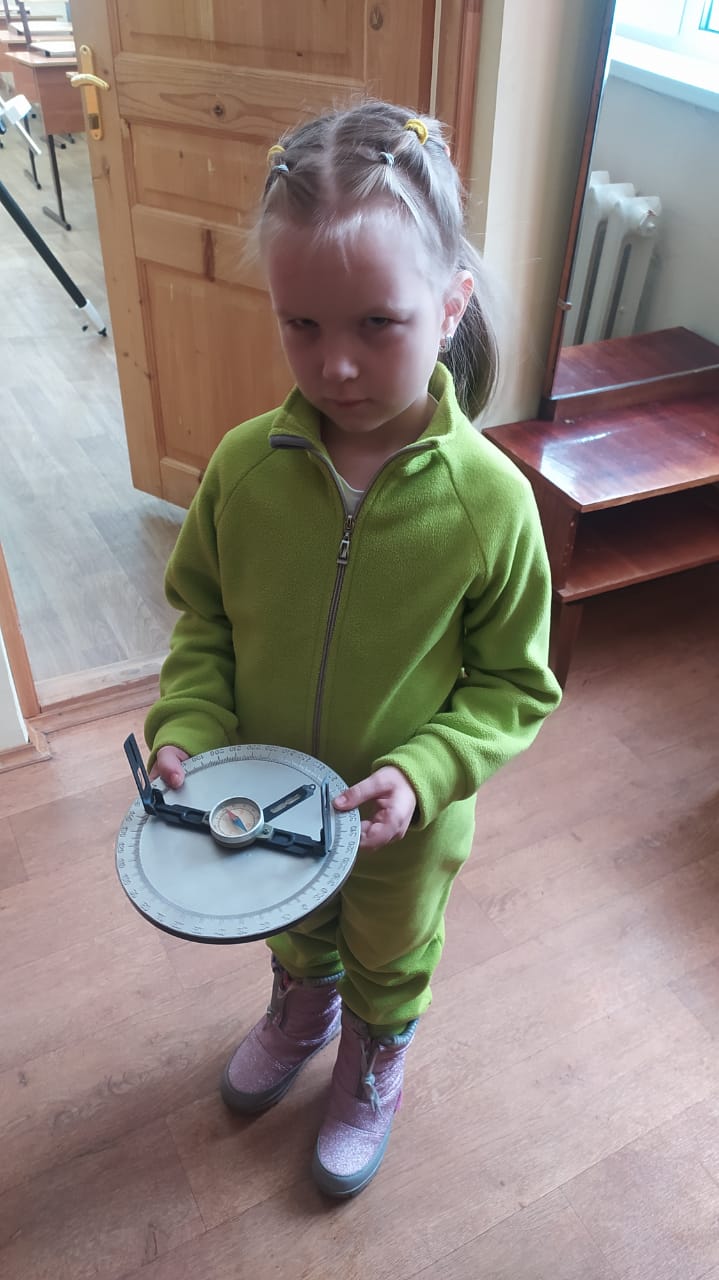 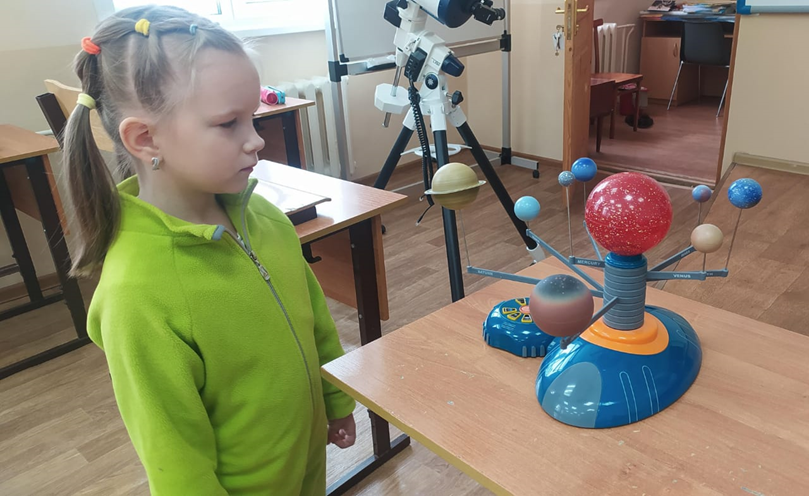 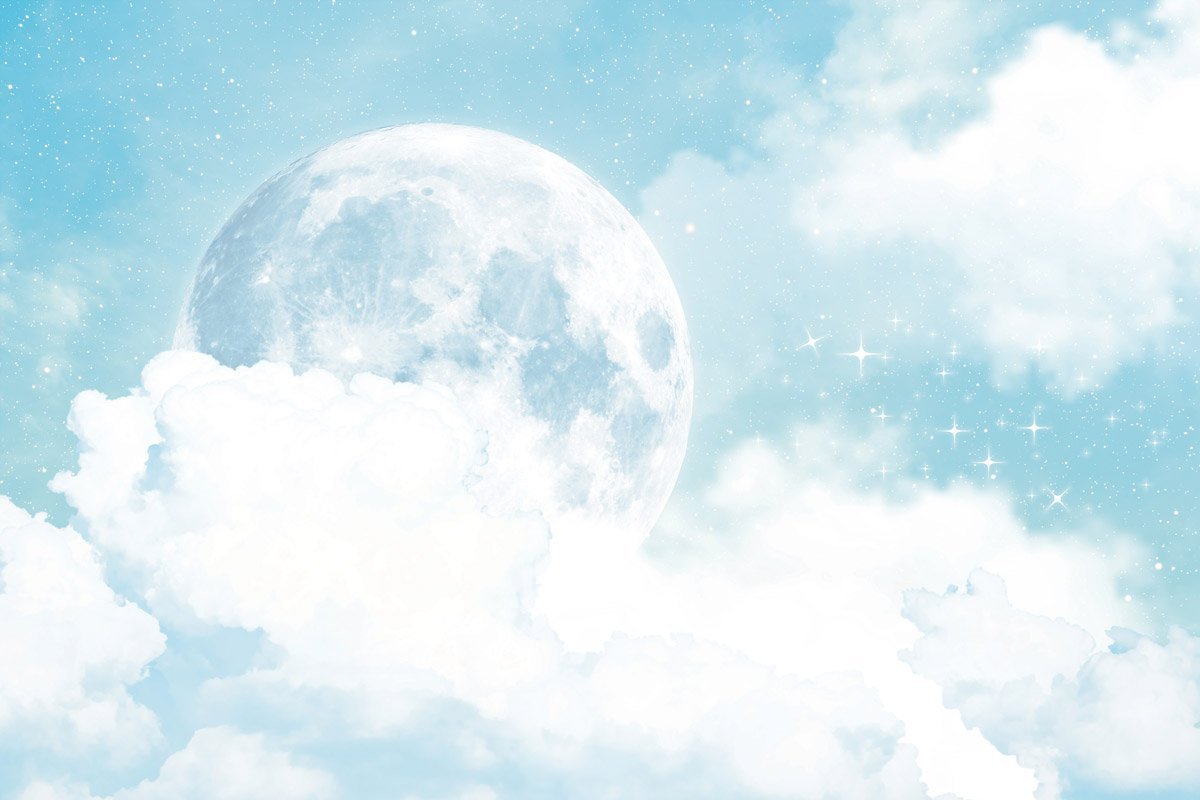 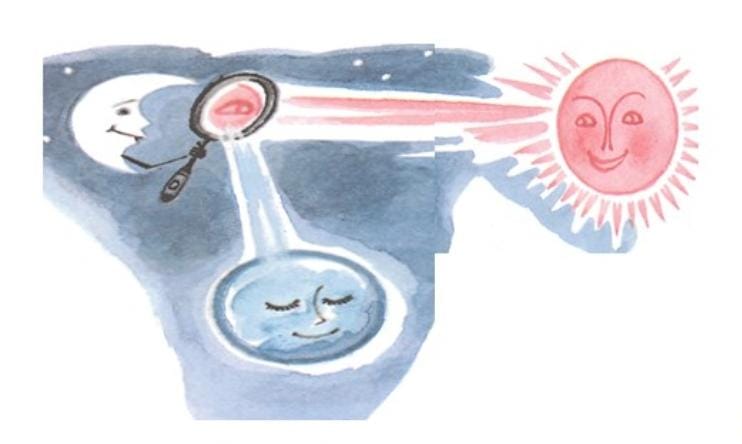 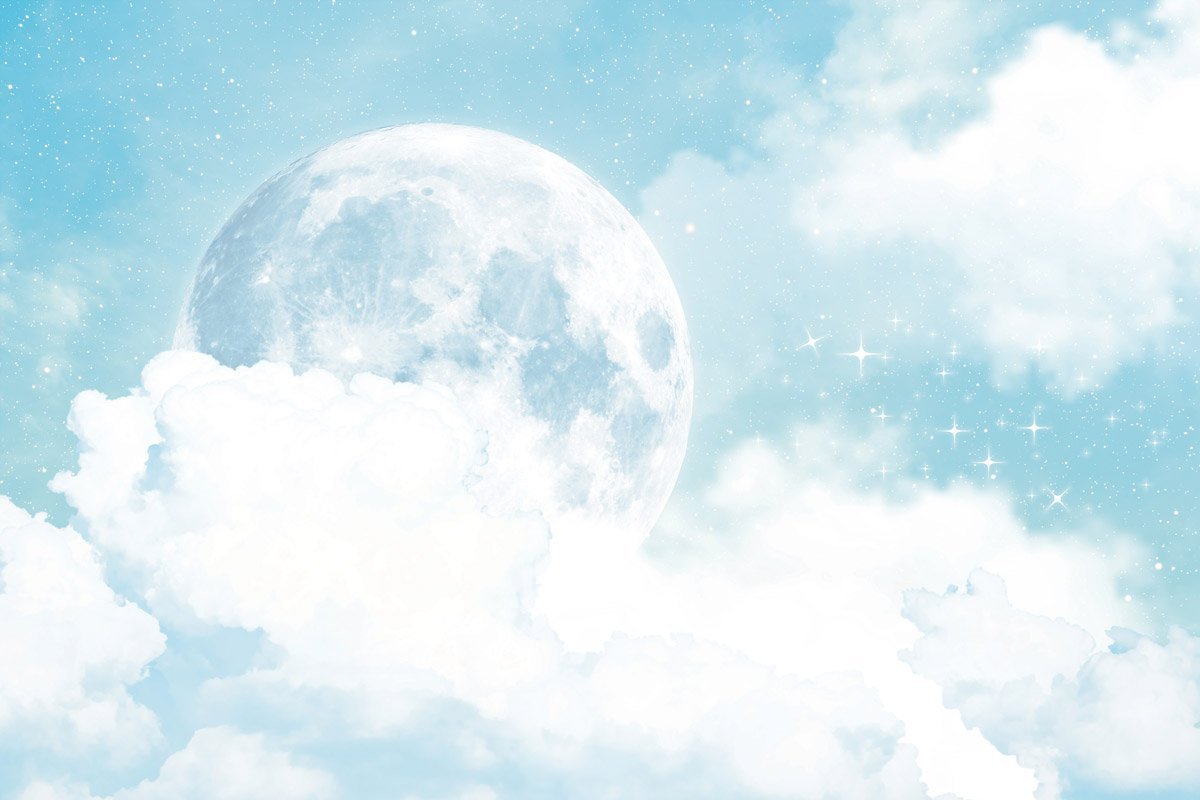 ПРОВЕДЕНИЕ ОПЫТА.
Цель: Узнать, греет ли отражённый свет.
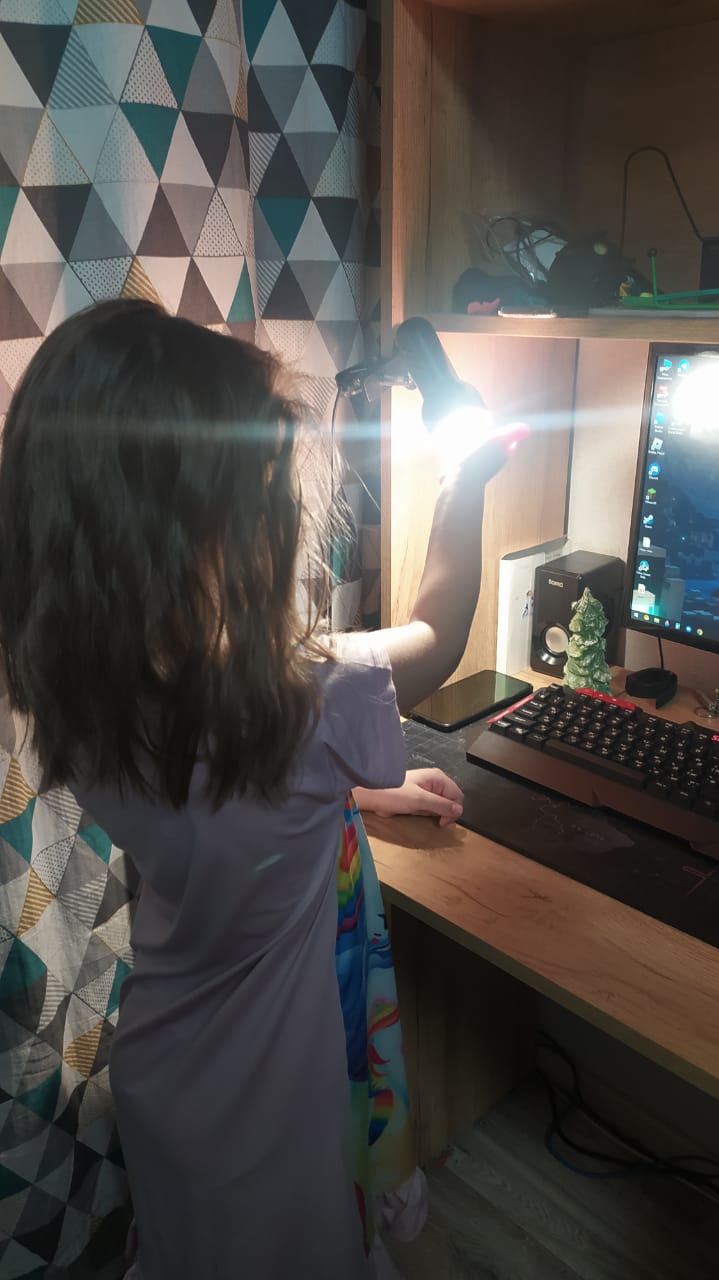 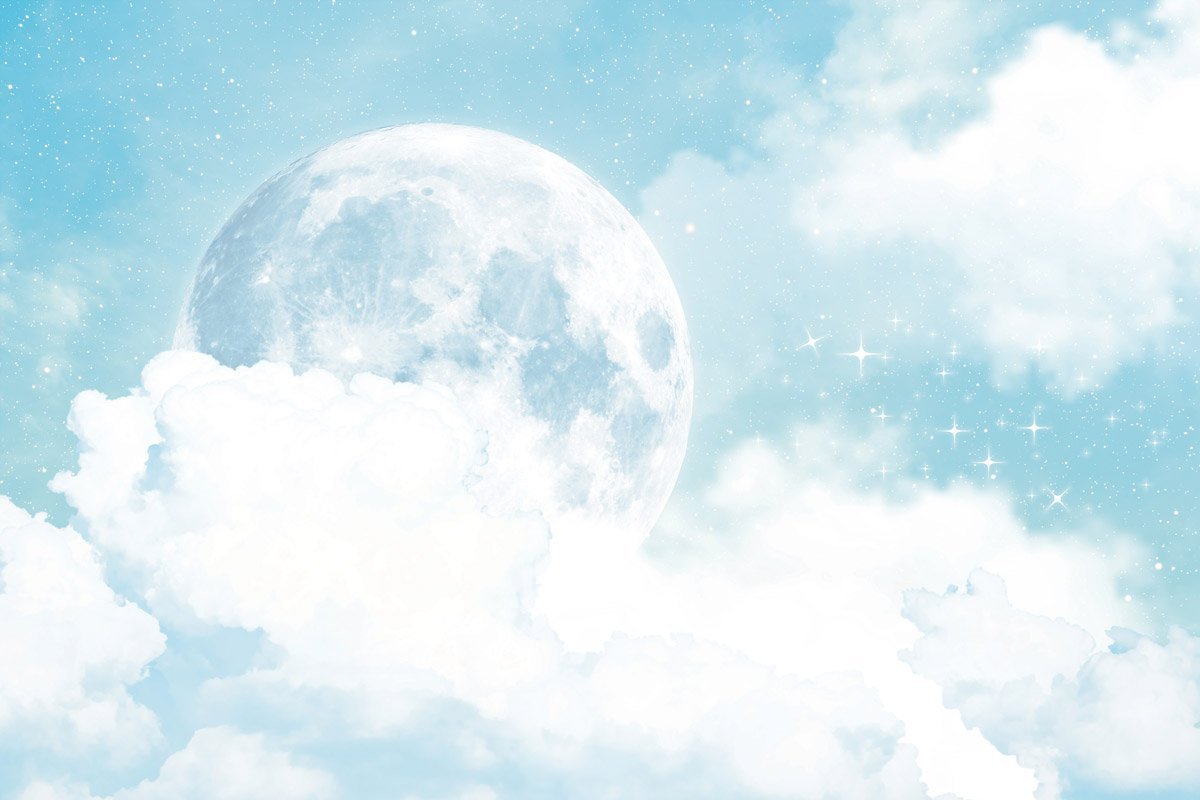 ПРОВЕДЕНИЕ ОПЫТА.
Вывод: Отражённый свет не передаёт тепло.
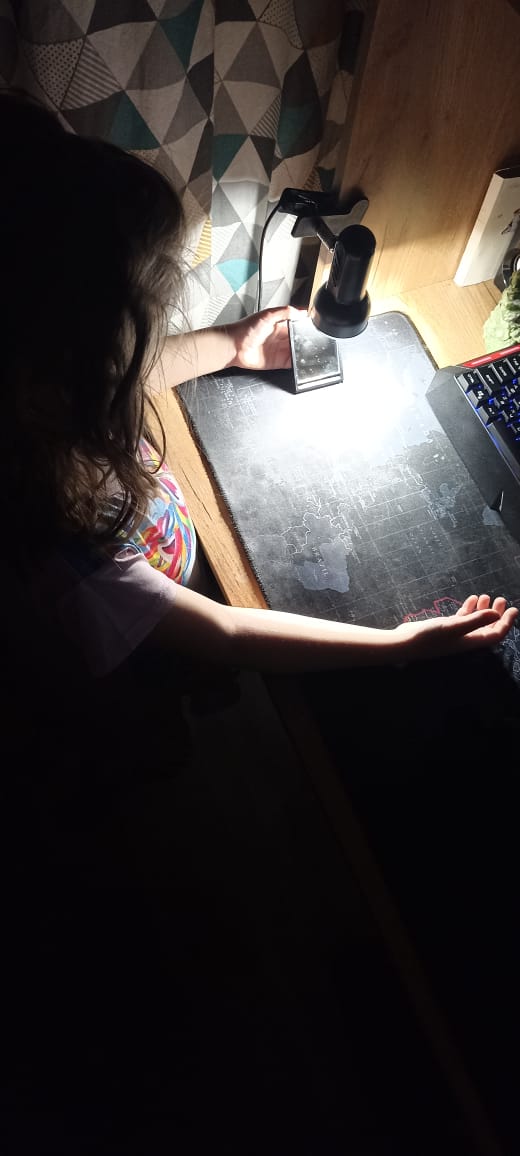 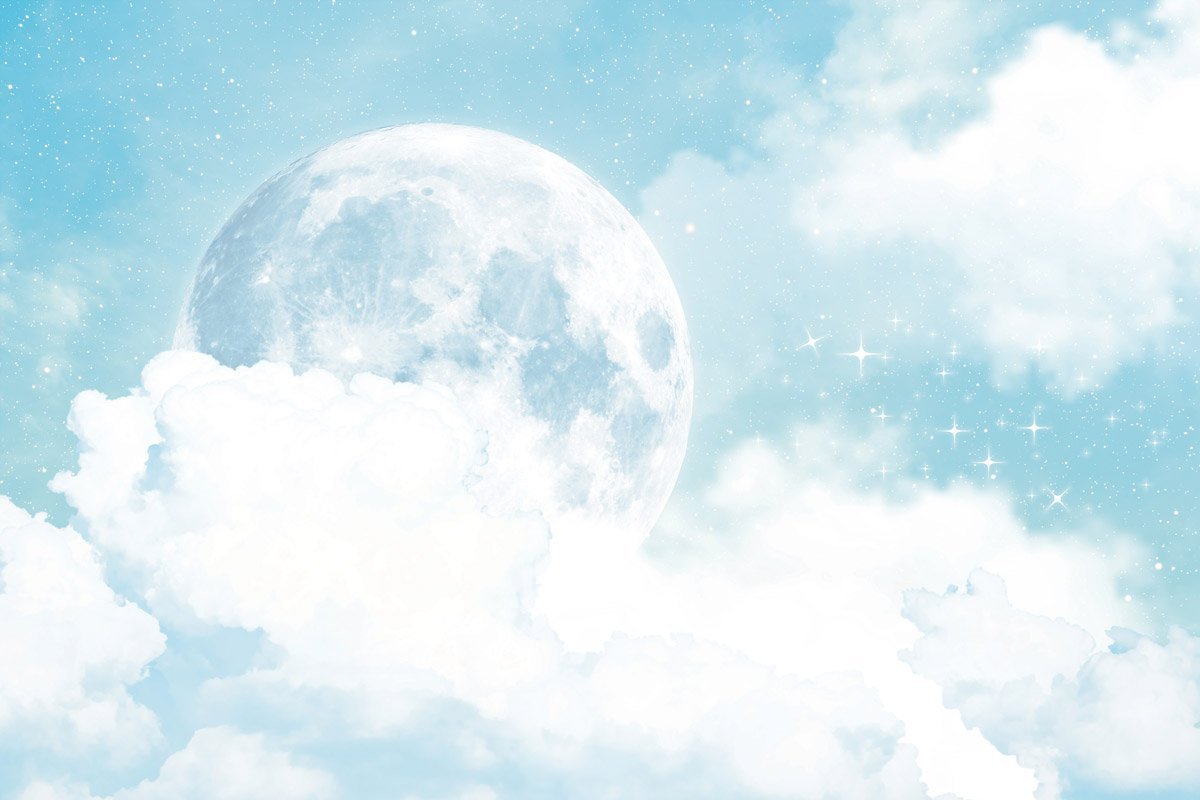 Вывод: луна не может нас согреть своим светом, потому что она не излучает свет и тепло самостоятельно, а отражает солнечный свет и тепло. Но отражённого тепла и света недостаточно, чтобы мы могли согреться.
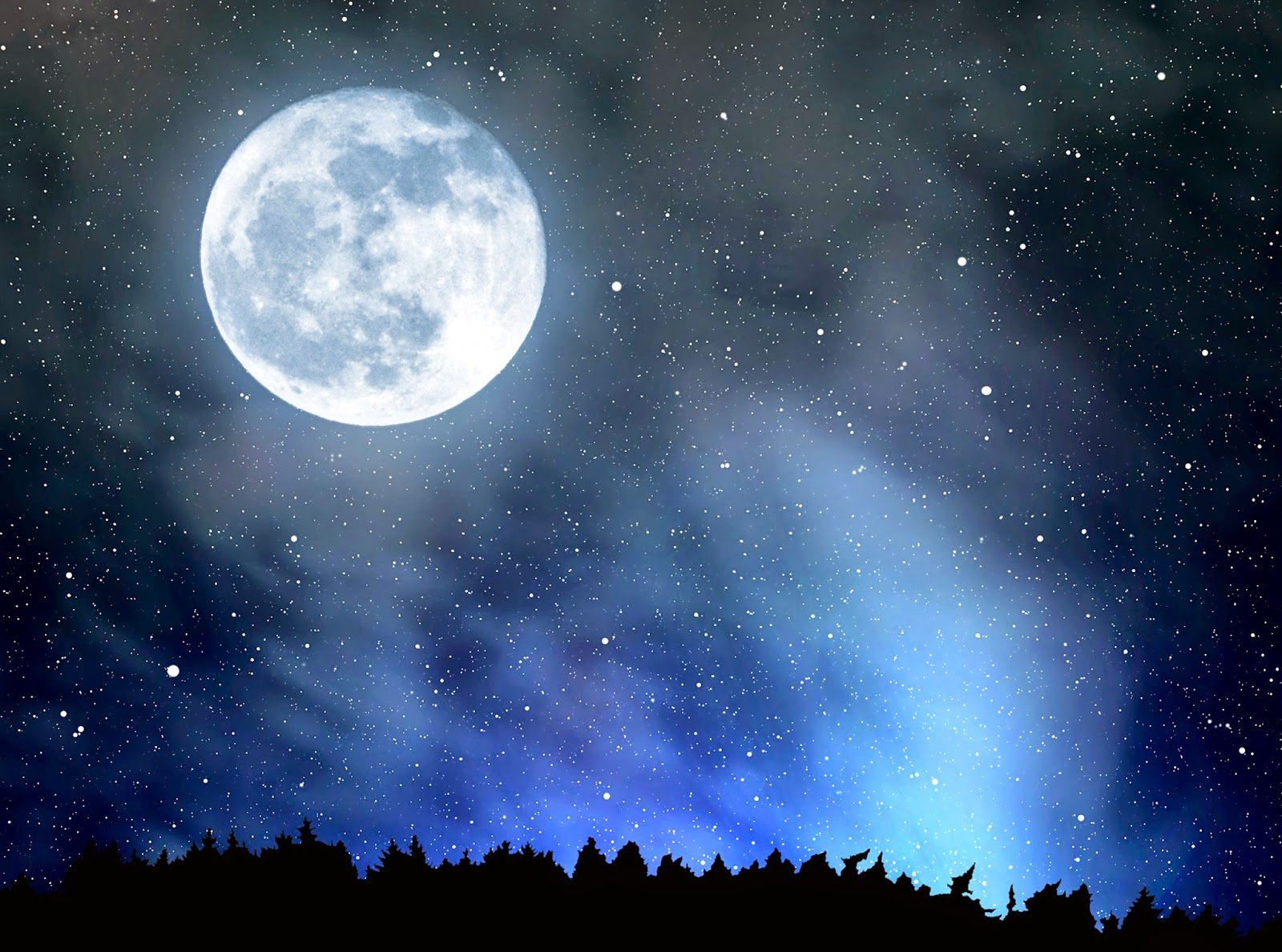 Спасибо за внимание!